Кто в детстве в куклы не играл, тот счастья не видал                                        Народная мудрость
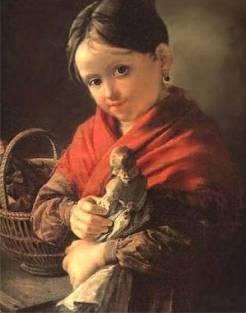 Автор: Тарасова Татьяна Николаевна
Воспитатель МДОУ ИРМО «Марковский детский сад комбинированного вида»
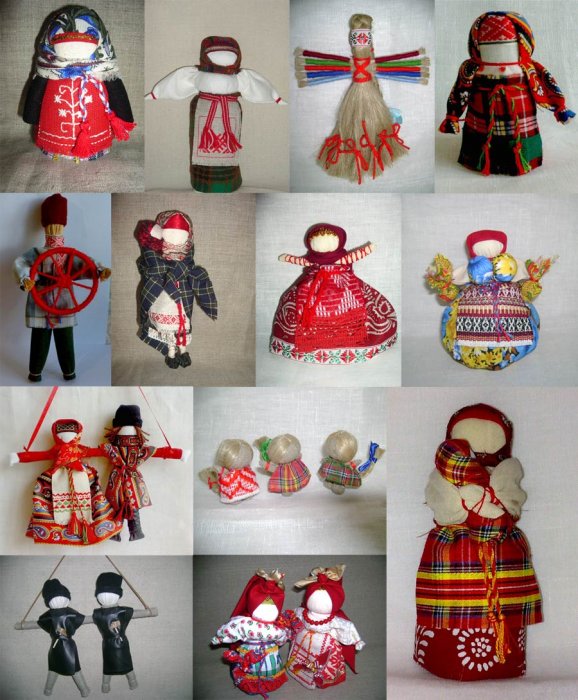 В глубокой древности  кукла  была человеку защитой от болезней, несчастий, злых духов. Кукла берегла человека, ее так и называли: оберег или берегиня. Как правило, самыми охранными были куклы, выполненные без иглы и ножниц. Ткань старались при изготовлении кукол не резать, а рвать (иногда кукол так и называли — "рванки").
Берегиня дома
Куклы кувадки
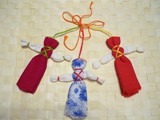 Кукла ангелочек
Кукла пеленашка
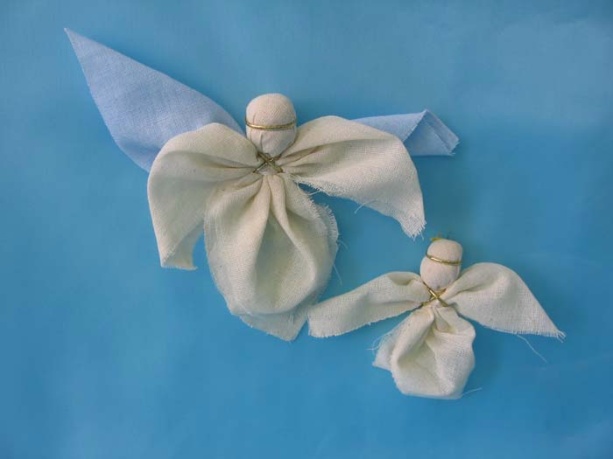 Кукла Московка
Десятиручка
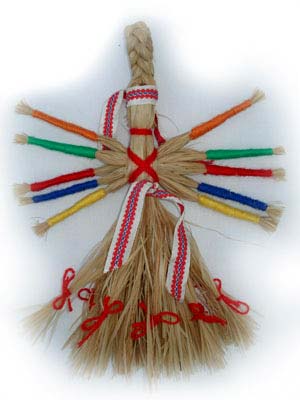 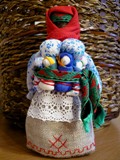 Кубышка - травница
Вепсские куклы
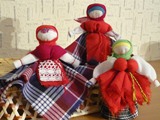 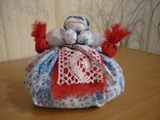 День - ночь
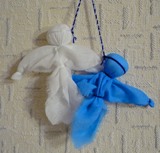 Кукла колокольчик
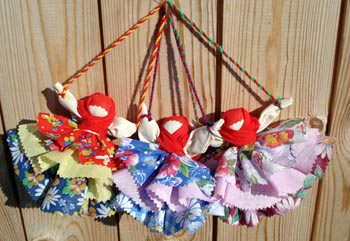 Масленица
Крупеничка (Зерновушка)
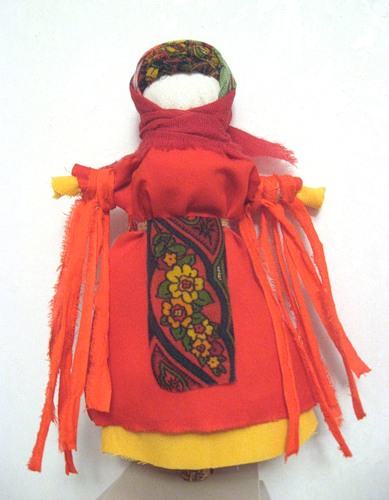 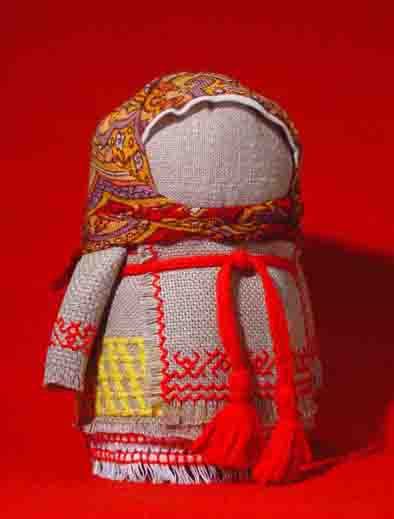 Кукла - пугало
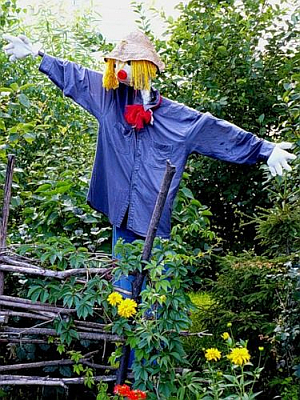 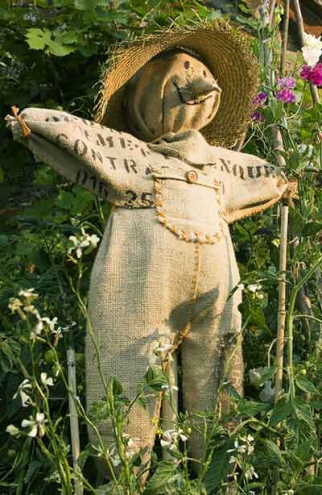 Отдарок-на-подарок
Бессоница
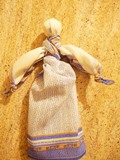 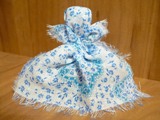 Кукла коза
Бабушкина кукла (берестушка)
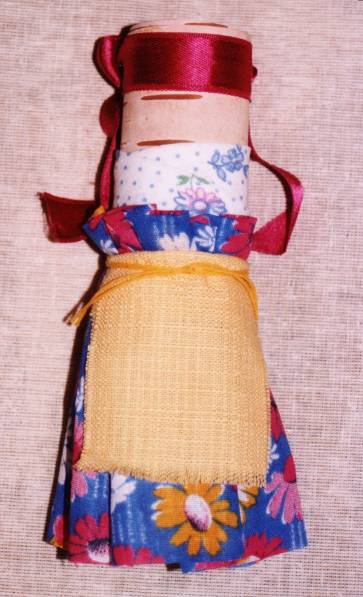 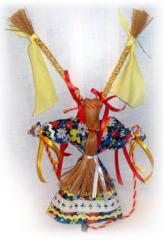 Кукла коляда
Веснянка
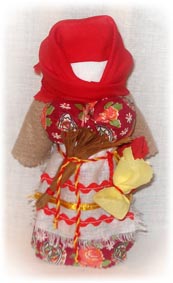 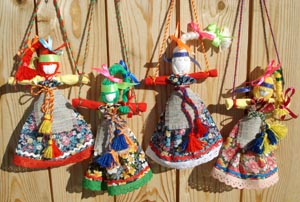 Игровые куклы
Зайчик
Бабочка
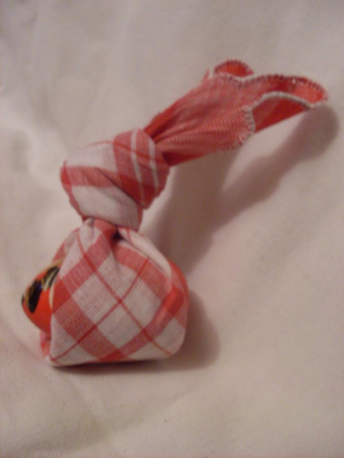 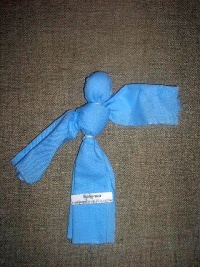 Девка – баба или Перевёртыш
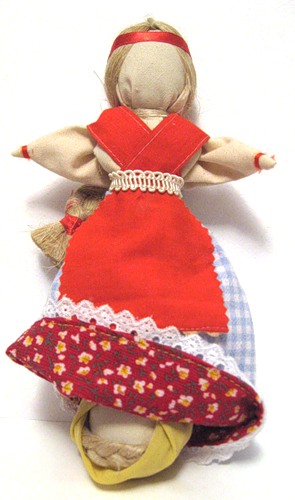 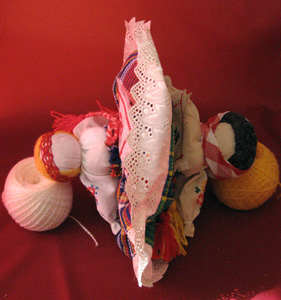 Кукла с косой
Узелкова кукла
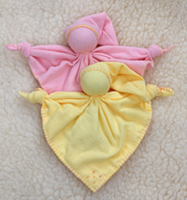 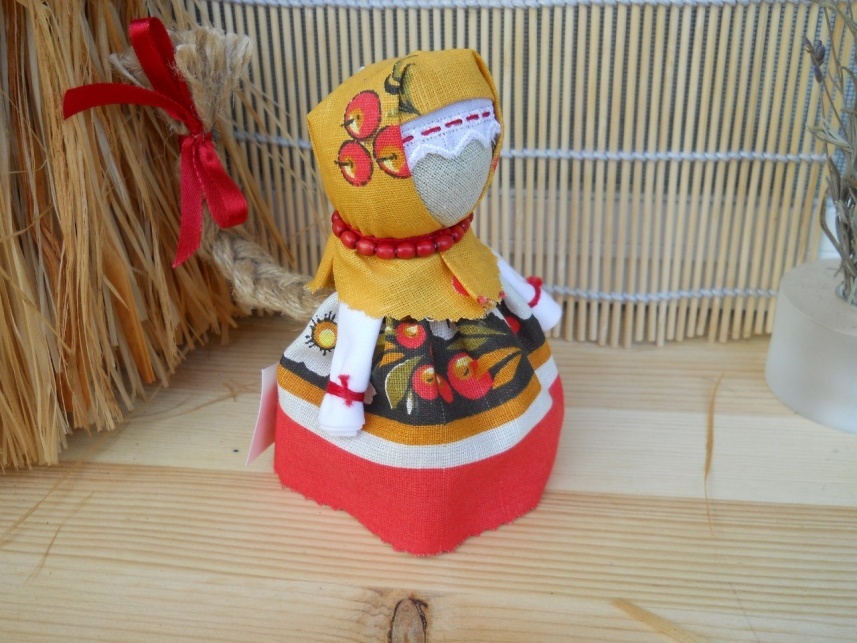 Малышок -голышок
Кукла нарядная
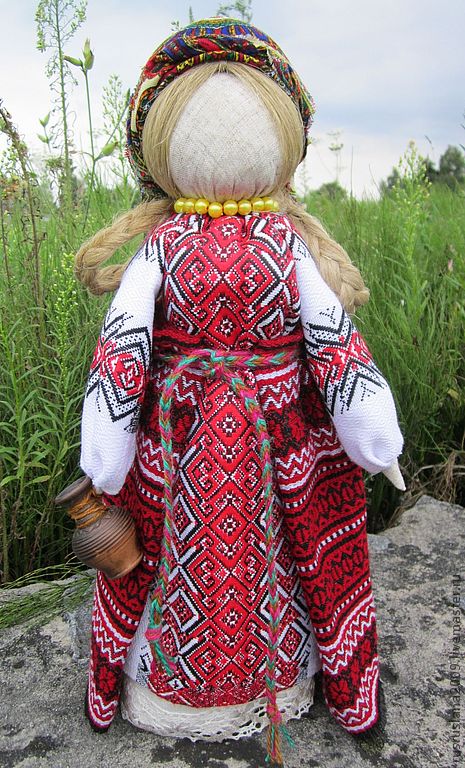 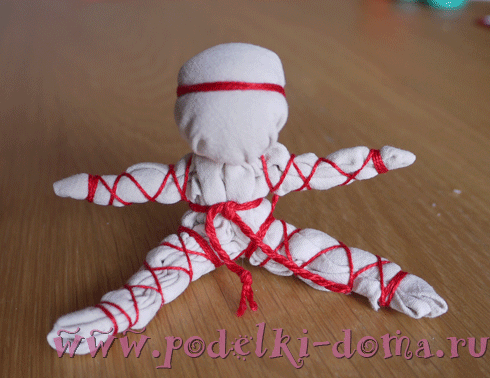 Почему у кукол нет лица
Традиционная тряпичная кукла безлика. Лицо, как правило, не обозначалось, оставалось белым. Кукла без лица считалась предметом неодушевленным, недоступным для вселения в него злых, недобрых сил, а значит, и безвредным для ребенка. Она должна была принести ему благополучие, здоровье, радость. Это было чудо: из нескольких тряпочек, без рук, без ног, без обозначенного лица передавался характер куклы. Кукла была многолика, она могла смеяться и плакать.
Интернет-ресурсы
http://i.allday.ru/a1/0b/42/1307381529_stock-vector-ethnic-ukraine-patterns-6allday.jpg   вышитый орнамент
Автор  шаблона  Левитина  Любовь  Семёновна  http://00149.ucoz.com/